Муниципальное бюджетное образовательное учреждение
«Средняя общеобразовательная школа №24»
г. Северодвинска Архангельской обл.
Круглые числа
урок математики
1 класс
УМК «Перспектива»
Автор:
Антропова М. В.
Учитель начальных классов
МБОУ «СОШ №24»
Г. Северодвинска
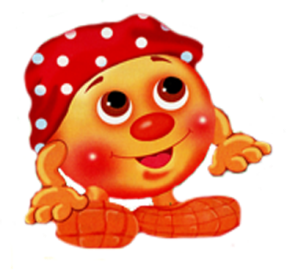 Двадцать + сорок - 10  = 

Семьдесят + 10 – тридцать =
5 д     пятьдесят   50
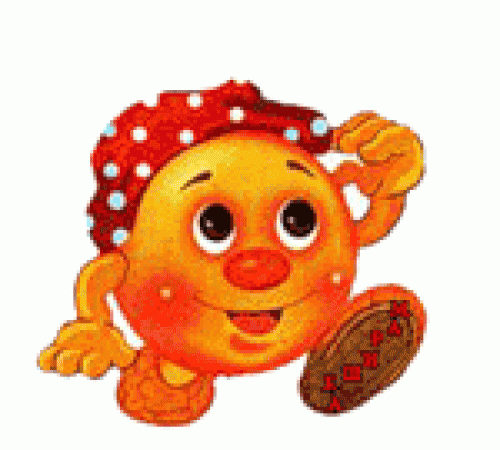 Название и запись круглых чисел
1 д =
=
= 10         десять
2 д =
=  20                         двадцать
3 д =
= 30
тридцать
4 д =
= 40                            сорок
5 д =
=
50
пятьдесят
6 д  =
= 60          шестьдесят
7 д =                                             = 70           семьдесят
8 д =                                             = 80           восемьдесят
9 д =                                              = 90          девяносто
запомни
40
70
90
10
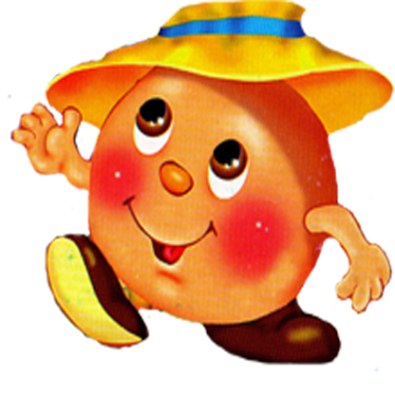 Сложение и вычитание
+
=
20 + 40 = 60
Двадцать плюс сорок равно шестидесяти
-
=
70 – 30 = 40
Семьдесят минус тридцать равно сорока
+
=
40 + 20 = 60
_
=
90 – 80 = 10
Двадцать + сорок  - 10  = 


Семьдесят  + 10 – тридцать =
Подчеркни круглые числа
46
50
121
140
2130
547
540
2137
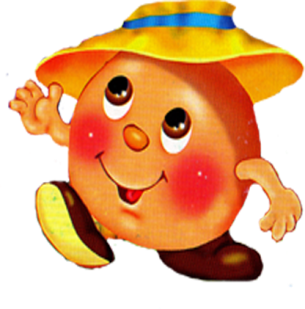 Спасибо за работу!
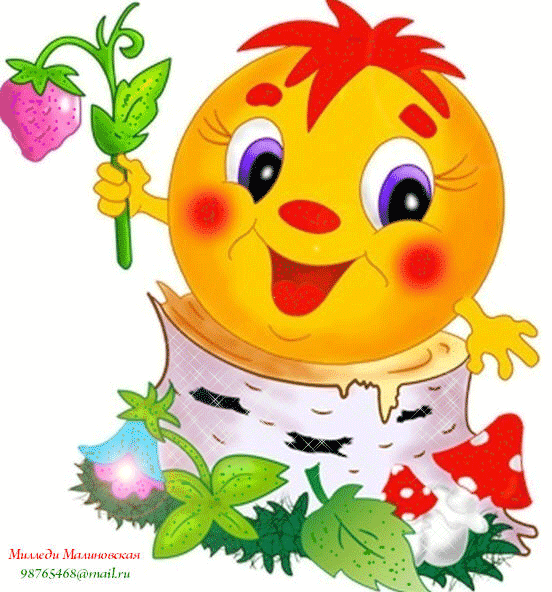 Список использованной литературы:
1. Бут Т. В. Математика. 1 класс: 
Поурочные планы (по учебнику Л. Г. Петерсон 
для четырёхлетней начальной школы).- Волгоград: Учитель, 2003,- 384с.
2. Петерсон Л. Г.Математика «Учись учиться». 1 класс
 Часть 2.- М.: Издательство «Ювента», 2011, - 96с.
3. Петерсон Л. Г.,  Липатникова И. Г.
 Устные упражнения на уроках математики, 1 класс.-
 М.: «Школа 2000», 2001,- 112с.